Cathy SOIGNEUSE
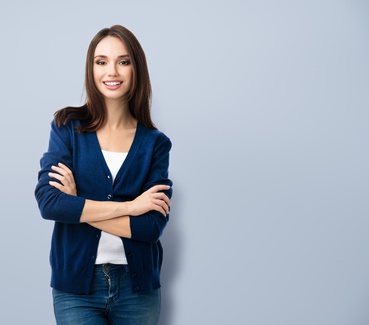 Aide-soignante dynamique et motivée, spécialisée dans le suivi des cancers
A propos de moi
Aide-soignante pendant plus de 10 ans à l’hôpital Paris Saint-Joseph, je souhaite occuper un poste similaire au CHU de Rouen et en particulier au Centre Henri-Becquerel. Ayant un sens aigu des relations humaines, la dignité des patients et leur bien-être sont mes priorités, sans oublier les règles d’hygiène.
Expériences Professionnelles
Contact
04/2010 – 11/2020 : Hôpital Paris Saint-Joseph - Aide-soignante service oncologie
Relation étroite avec les patients, accompagnement des familles.
Prévention de la douleur pendant les soins pratiqués.
Recueil des informations et transmission aux professionnels médicaux et infirmiers.
Contrôle et maintien de la propreté, stérilisation des équipements et des locaux.
Accompagnement des stagiaires.
 
09/2008 – 04/2010 : Hôpital Simone de Beauvoir – Paris  - Aide-soignante service dermatologie 
Assistance des infirmiers/infirmières à la surveillance de l’état cutané.
Participation aux soins préventifs et curatifs des affectations cutanées et à l’éducation du patient.
Identification des signes cliniques et des principales affections cutanées.
Préparation préopératoire. 
Contrôle du matériel médical.

07/2006 – 08/2008 : Hôpital universitaire Robert Debré – Paris - Aide-soignante de nuit
Gestion des urgences nocturnes
Préservation du bien-être et de l’autonomie des patients (aide au coucher, distribution médicaments…).
Préparation du rapport quotidien sur l’évolution de l’état des patients pour transmission à l’équipe de jour. 
Maintien de la propreté des chambres et des espaces de vie.
+336 01 02 03 04
votre.nom.prenom@gnail.com
Marseille, France
linkedin.com/votre-profil
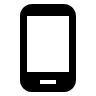 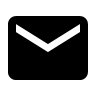 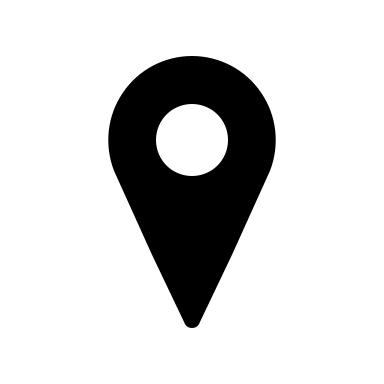 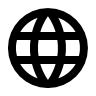 Compétences
Coordination des soins.
Maîtrise de soi.
Souci du détail. 
Prévention et gestion des maladies. 
Gestion des priorités.
Qualités
Attitude bienveillante.
Diététique.
Dynamique.
Sens du contact.
Mobile (permis B, véhicule).
Centres d’intérêt
Formation
Randonnée pédestre. 
Bénévolat auprès d’associations de seniors.
Juin 2006 : Obtention du Diplôme d’État d'aide-soignante en Île-de-France.
Septembre 2005 – juin 2006 : Préparation du Diplôme d’État d'aide-soignante à l’IFSI Mantes-la-Jolie.
Septembre 2003 – juin 2005 : Préparation du Diplôme d’État d'auxiliaire de vie sociale au centre 1901 Formation à Boulogne-Billancourt. 
Juin 2003 : Obtention du Bac ST2S (sciences et technologies de la santé et du social) au lycée Jacques Monod à Paris